Тема:
Поздравительная открытка
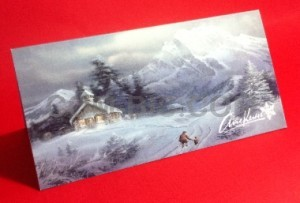 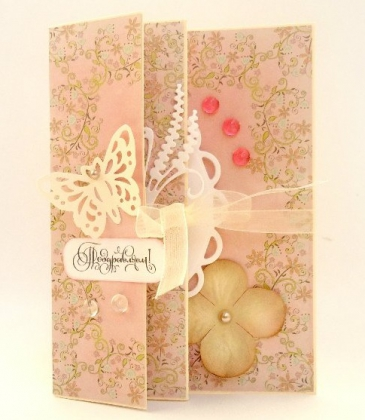 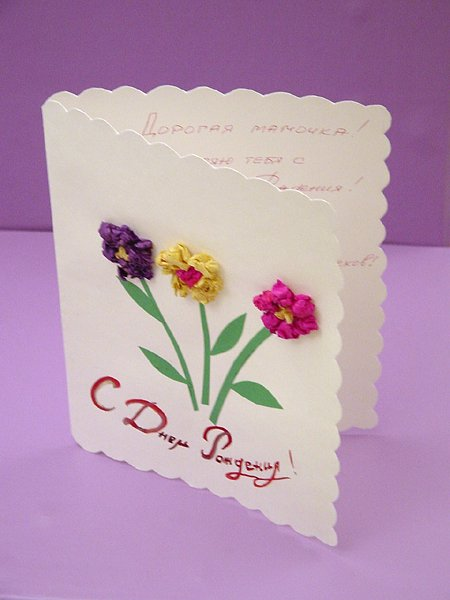 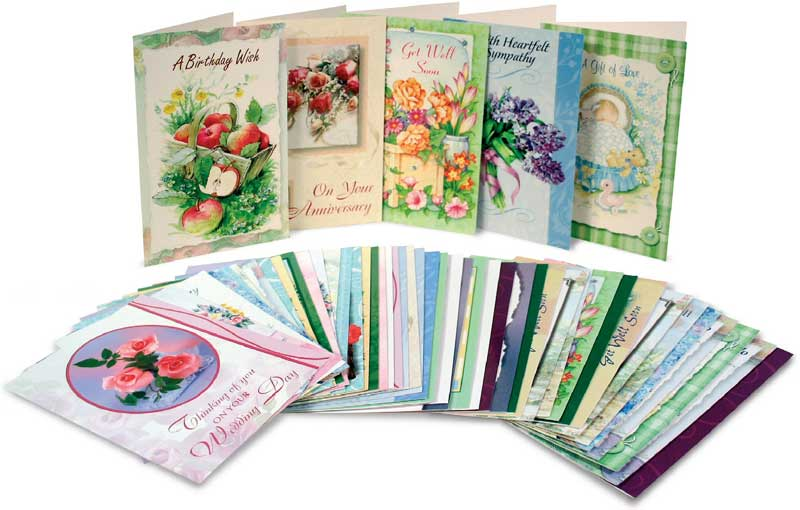 Темы открыток:
День рождения
Новый год
Международный женский день
День защитника Отечества
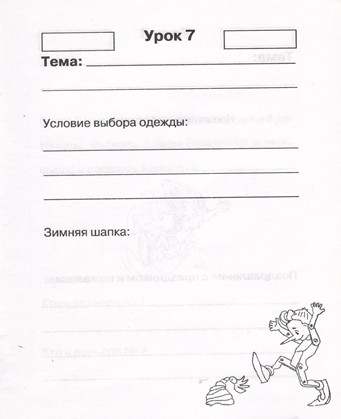